十個童女的比喻

經文: 
馬太福音 25:1-13
那時，天國好比十個童女拿著燈出去迎接新郎。 其中有五個是愚拙的，五個是聰明的。 


愚拙的拿著燈，卻不預備油； 聰明的拿著燈，又預備油在器皿裡。新郎遲延的時候，她們都打盹睡著了。 半夜有人喊著說：『新郎來了，你們出來迎接他！』那些童女就都起來收拾燈。 愚拙的對聰明的說：『請分點油給我們，因為我們的燈要滅了。』 聰明的回答說：『恐怕不夠你我用的，不如你們自己到賣油的那裡去買吧。』 她們去買的時候，新郎到了，那預備好了的同他進去坐席，門就關了。 其餘的童女隨後也來了，說：『主啊，主啊，給我們開門！』 他卻回答說：『我實在告訴你們：我不認識你們。』 所以，你們要警醒，因為那日子、那時辰，你們不知道。
愚拙的拿著燈，卻不預備油；聰明的拿著燈，又預備油在器皿裡。新郎遲延的時候
，她們都打盹睡著了
。
半夜有人喊著說：『新郎來了，你們出來迎接他！』那些童女就都起來收拾燈。
愚拙的對聰明的說：『請分點油給我們，因為我們的燈要滅了。』
聰明的回答說：『恐怕不夠你我用的，不如你們自己到賣油的那裡去買吧。』
她們去買的時候，新郎到了，那預備好了的同他進去坐席，門就關了。
其餘的童女隨後也來了，說：『主啊，主啊，給我們開門！』 他卻回答說：『我實在告訴你們：我不認識你們。』 

所以，你們要警醒，因為那日子、那時辰，你們不知道。
所以，你們要警醒，因為那日子、那時辰
，你們不知道。
十個童女的比喻
這是耶穌的另一個看似奇怪的比喻。一如既往，奇怪的細節是耶穌隱藏最深層意義的地方。
我相信這是耶穌故意這樣做的，所以當一個人準備好了解更深層的含義時，祂就會向那個人揭示它。
第一個問題：誰會在半夜舉辦沒有開始時間指示的婚禮？
第一種可能：到達時間不受新郎或新娘的控制。
第二種可能：新郎和新娘故意想看看誰是真正的朋友。
第三種可能：婚禮必須盡快舉行，不能拖延。
哪一個才是正確的理由？
在這篇講道結束時，你可能會說「全部都對」。
第二個問題：什麼樣的賓客會參加這樣的婚禮？
第一種可能：新郎或新娘的真朋友或近親
。
第二種可能:參加婚禮有很多收成的賓客。也許是美味的食物、貴重的禮物、或可以建立極珍貴的關係。
第三種可能：新郎和新娘是客人想要見到的非常重要的人。
第四種可能：客人是伴娘之一。
同樣的，在講道結束時，你可能也會說「以上都是」。
第三個問題：為什麼這十個童女在等待做事的時候，有一半連最基本的準備工作都沒有做好？
這是今天想討論的問題，但你應該知道前兩個問題也是你應該思考的。
最常見的解釋是，這婚禮代表基督再來時與祂的教會的合一。
這十個童女代表基督徒，其中一半還沒有為新郎的到來做好準備。
結果，他們不被允許參加婚禮。
這「不被允許參加婚禮」意味著什麼還有待爭論。
幫助我們找到答案的第一個問題：這是誰的婚禮？
基督的教會通常被稱為基督的新娘。
以弗所書 5:31-32 – 為這個緣故，人要離開父母，與妻子聯合，二人成為一體。 這是極大的奧祕，但我是指著基督和教會說的。
所以這些童女既是伴娘，也是新娘的一部分。
新郎被推遲了 — 耶穌再次的降臨也被推遲了，但不是因為祂自己的問題。
彼得後書 3:9 – 主所應許的尚未成就, 有人以為他是耽延, 其實不是耽延, 乃是寬容你們, 不願有一人沉淪, 乃願人人都悔改。
那麼耶穌可能會晚一點再來，以便更多的人可以得救嗎？但這個延遲不能太長。
為什麼？因為人類正因氣候變遷、人工智慧、衝突和自私而處於自我毀滅的邊緣。
第二個問題：這十個童女是誰？

10 = 聖經中完整和審判的數字。
猶太古代習俗：伴娘必須是未婚童女。所以在這裡它可能是指伴娘的一種方式。
這並不意味著基督徒必須是處女，或處女更聖潔。
所有的童女都打瞌睡了。當我們等待時，我們往往會失去注意力。保持警惕其實是很難做到的。
很多時候基督徒在事情一帆風順的時候就失去了警覺。我聽過這樣兩種說法：
「通往地獄的路是一條平緩的下坡路，所以你會感到舒適並會繼續走下去。」
「如果一個基督徒的生活很順利，那麼一定有什麼問題…」
為什麼基督徒的生活不應該很順利呢？因為我們在地球上是為了學習。
如果沒有新的挑戰和經驗, 你就無法學習。
這也是一個考驗 — 看看我們是否會保持忠誠並做好準備。
如果我是魔鬼，我會確保基督徒的生活一帆風順，讓他們覺得自己不需要神，並逐漸引誘他們遠離神。
第三個問題：為什麼要在午夜或深夜舉行婚禮？
深夜對於婚禮來說是一個奇怪的時間。也許新郎是遠道而來，耽擱了，婚禮就在他一到就開始。
這與耶穌關於祂的到來所說的話是一致的 — 馬太 25:14、
馬可 13:34、路加 19:12、和約翰 14:3。
客人一定也在等他。但這個比喻並沒有談到客人，所以我們暫時忽略這一點。
重要的是，所有人都不知道新郎什麼時候會到來。
因此深夜可能代表著一個未知且意想不到的時間。基督徒應該活得好像基督隨時都會回來一樣。
深夜也可能是暗示耶穌將在人類歷史上一個非常黑暗的時期回來。
第四個問題：這些燈是什麼？
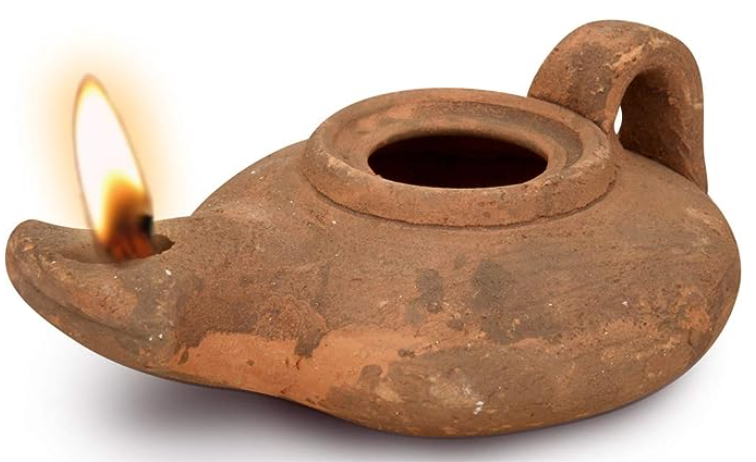 童女的工作之一是在儀式中舉燈，尤其是當儀式在晚上舉行時
。
在晚上，這燈更為重要。他們的燈可以讓客人找到方向，看見這儀式。
沒有燈，客人看不到新娘和新郎。他們也可能被東西絆倒。
如果基督徒不充當世界之光，人們就無法看見教會和基督。
因此，燈可能代表人們可以看到基督徒在地上的生活。
當人們能在我們身上看到真正基督徒式的生命時，他們就能透過我們看見基督。
第五個問題：這些燈裡的油是什麼？
有人說它是聖靈和恩膏的象徵。我相信它指的是別的東西。
燈需要油才能工作。油的燃燒給人們帶來了光明。
因此，如果沒有油，童女們就無法完成他們的工作。他們就是毫無用處。
如果說燈代表了別人所看到的基督徒的塵世生活，那麼油就是那發出光的東西。
油燃燒是為了產生光
。光的能量來自稱為燃燒的化學反應。
在燃燒過程中，碳氫化合物與空氣中的氧氣反應，轉化為能量(火，即熱能和光)、二氧化碳和水。
基督徒的生活中消耗了什麼才能讓我們為世界帶來光明？
當我們成為世界之光時，我們對神和人的愛、努力、才能、時間和資源都是我們所消耗的。
第六個問題：為什麼要去買油？

童女要獲得油是要付出代價的。
在《啟示錄》第 3 章中，代表末世基督教會的老底嘉教會被稱為「貧窮又赤身露體」。
耶穌指導他們去向祂購買黃金和衣服。
「買」意味著付出代價。這並不是關於只要提出請求就可以免費得救的問題。
聖靈是神白白賜予的，所以不是可以買的東西。聖靈在過程中也沒有被消耗。可見油必須是代表別的東西。
救恩是免費的，但是跟隨神會讓我們付出一些代價。實際上，會要付出很多東西。
它可以代表我們的屬靈的學習和成長，這需要我們付出代價才能獲得。
我們用我們對神和人的犧牲和服務來付出代價。
我們可能得需要放棄很多東西。田野裡的寶藏的比喻告訴我們可能不得不放棄目前的事業和追求。
基督教的信仰其實很簡單。你不需要成為神學家才能理解它：
1. 神將白白的救恩賜給那些真正相信祂、想要祂、跟隨祂作為他們的「主宰」和「救主」的人。
2. 「救主」— 救恩來自於他，而不是我們靠自己的行為所贏得的。
3. 「主宰」— 我們透過為祂而活、遵循祂的指引、愛祂和他人來表明我們真正相信祂。
燒油點燈意味著在這個世界上做出犧牲來讓人們在你身上看見基督。
我們是世界之光。我們讓人們看到基督（新郎）和真正的基督徒群體（新娘）。
油也代表我們準備好與神同在 — 屬靈的成熟和成聖。
透過學習神的話語、實踐祂的教導、從我們的經驗和失敗中學習，我們可以獲得靈性的成熟和聖潔。
沒有屬靈的「油」的基督徒還沒有準備好與神在一起。
救恩不是憑信心嗎？是的，但他們缺乏對神的委身表明他們並不真正相信神。他們只是名義上的基督徒。
雅各書 2:17-18 – 
這樣，信心若沒有行為就是死的。 必有人說：「你有信心，我有行為。」

你將你沒有行為的信心指給我看，我便藉著我的行為，將我的信心指給你看。
你將你沒有行為的信心指給我看，我便藉著我的行為，將我的信心指給你看。
不為神而活的基督徒表示他們並不真正相信祂, 也不願意跟隨祂
。他們想要「救主」, 但不要「主宰」。
最後，門關上了。獲得恩典的機會並不是永遠存在的。
如果神來臨的時候我們還沒準備好，我們就會被排除在筵席之外。我們不會成為伴娘和新娘。
「我不認識你」— 這聽起來很刺耳，但這是神的反應。因為祂給了我們很多時間來獲取油，而我們選擇不這樣做。
我們的口頭上的信仰是不夠的。我們用我們的行為來展現真正的信仰。
所以這個比喻的關鍵訊息是要我們隨時做好準備。
我們不知道祂何時再來，因此我們需做好準備並假設祂隨時都可能再來。
過去2000年來基督徒的情況就是如此。
基督徒需要做好準備並保持好準備。隨時準備一些油。
如果祂來時我們還沒準備好，我們就會被拒絕。
什麼是油以及如何購買？
油可以是我們從生活中學習的屬靈知識：
我們對神的話語的研究－聖經是神不變的話語。
油也可以是我們與神同行－我們從生活的經驗中學習。
我們理解並活出神的品格（彌加 6:8 和加拉太 5:22-23）:
•	愛與憐憫    •	正義
•	謙遜  •	聖靈的果子
要學習有信心去信靠神。信心來自於透過等待、應對逆境和忍受苦難來體驗神。
有時信心可能會導致我們做出別人認為不合理的事。
當這一切完成後，要分享這些見證來增強他人的信心。
要實踐我們從聖經中學到的東西，從人們好的榜樣和他們的失敗中學習。
失敗是學習過程的一部分。不要灰心。神是以奇妙的方式來引導我們。
我們的經驗來自於生活在不完美的世界中以及與其他不完美的人打交道。
這就是為什麼基督徒應該接觸世界，而不是迴避它。我們需要避免罪惡，而不是避免這罪惡的世界。
塵世的生活既是考驗
也是訓練場。避免它會讓你無法從生活中學習。
有時受傷是可以的--因神是最偉大的治癒者。
我們處理罪、抵抗罪
、失敗時悔改的經驗都是重要的教訓。
基督徒還不完美。有時我們會失敗並犯罪
。最重要的是我們失敗之後要做什麼。
我們是真心悔改歸向神，還是繼續犯罪？
神知道我們都是脆弱的人。祂給了我們力量，但有時我們仍然會失敗。
還記得麵團中酵母的比喻嗎？神使用我們的罪來使我們成長，但在這過程中消滅它
。
我們不想活在罪中，但當我們犯罪時，神會用它來教導我們寶貴的教訓。
祂根據我們的內心來審判我們，而不是根據我們偶爾的失敗。
我們為他人服務的經驗也很重要。我們需要學習以正確的心態和愛心來服務。
要學習如何使用神給你的資源。

在為他人服務時，學會相信神會幫助你。
要了解如何服務時能發揮最大的影響力。
要學習如何服務他人, 這樣你就不會在過程中傷害他人。就像醫生的誓言：「不造成更多的傷害」。
這是一個永無止境的旅程，直到我們到達天堂。
耶穌來到這個世界並且活在我們中間，為我們樹立了榜樣。
在地球上我們永遠無法達到完美，但我們必須繼續努力接近神
。
神根據我們的意圖來審判我們，而不是根據我們的結果。儘管良好的意願和努力的工作幾乎總是會帶來好的結果。
但同樣的，有時我們幾年甚至幾十年都看不到我們的影響。
對於仍活在地球上的基督徒來說，「重要的不是目的地，而是旅程。」
但耶穌很快就會回來嗎？

「耶穌很快就會再回來」是兩千年來基督徒的想法。
這是讓基督徒保持警覺並專注於為神而活是有幫助的想法。
但今天我們確實看到了祂即將再來的明顯的跡象。
科技幾乎已經準備好進行全球控制，就像啟示錄 13:16-17 中的 666 一樣:
牠又叫眾人, 無論大小, 貧富, 自主的為奴的, 都在右手上或是在額上受一個印記。 除了那受印記, 有了獸名或有獸名數目的, 都不得做買賣。
中國的健康碼－當人們去抗議銀行存款消失時就變紅。
人工智慧 (A.I.) — 
我們現在擁有的運算能力可以實現這樣的監控和控制。
人們會願意接受它以換取安全及方便。
無現金世界 -- 更容易控制人們。切斷付款方式，那個人就完全無助了。
氣候危機 — 會帶來啟示錄裡許多地方提到的災難。
總之，我們現在有明顯的跡象表明新郎即將到來（耶穌回來了）。
如果我們沒有燈油，那就該付出代價去買一些油了。
我們需要為神而活，這樣我們才不會被排除在宴會之外。
要如何生活呢? 請查看《神的國度》系列並活出耶穌已經教導我們的內容。
願神保佑及帶領你們。